OECD World Forum on Well-being
Matt Donoghue – Director
Treasury and Finance (Victoria)
Early Intervention Investment Framework, and lessons for bottom-up wellbeing analysis for budgets
5 November 2024
Acknowledgement of Country
Background of EIIF
The Early Intervention Investment Framework (EIIF) is focused on evidence-based investment
Growth in acute expenditure outpacing government revenue
Early intervention initiatives made up a smaller share of government funding, despite evidence of their significant outcomes and benefits.
Lessons learned from impact investing
Clear social services sector feedback for a scale-up pathway of what works.
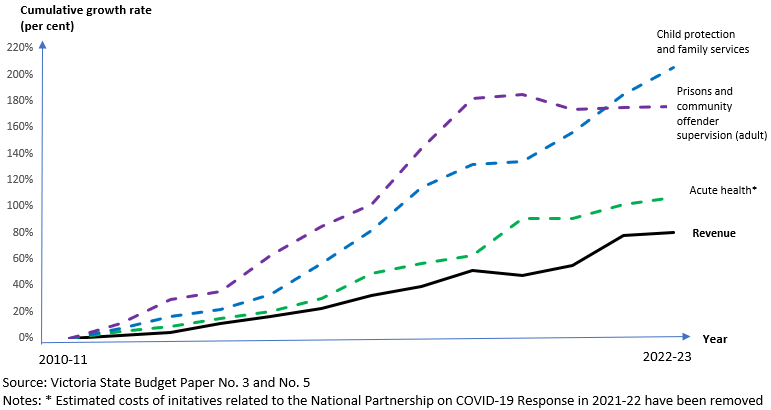 EIIF is an organised and rigorous approach to early intervention investment, reforming budget processes and outcome by quantifying wellbeing impacts for people
Set out to achieve three key objectives through EIIF
more timely help for individuals as problems emerge to minimise impact on 	people’s lives

	
	arrest fiscally unsustainable expenditure reducing demand and alleviating 	pressure
	

	more balanced service system to provide better service continuum
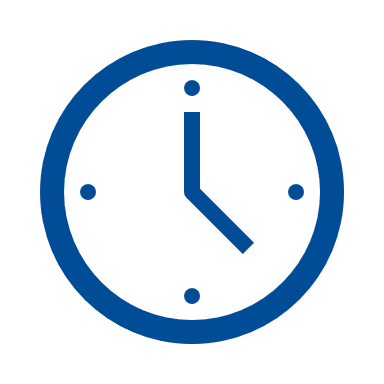 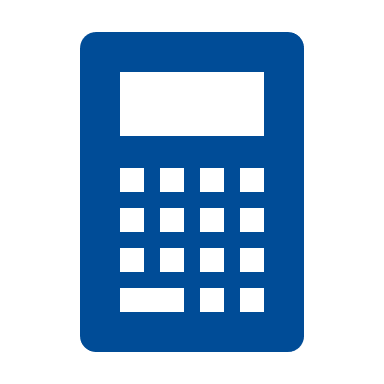 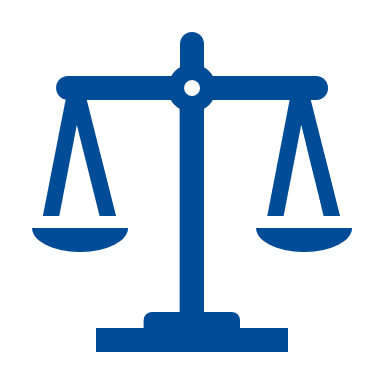 A focus on outcomes
Implementing EIIF through the State Budget requires quantifying economic and financial impacts
EIIF proposals need to provide evidence of impact through:
Improved outcomes – quantified impacts on the lives of service users and their families, the broader community, and the service system.
Avoided costs – the expected reduction in future expenditure on Victorian government services, compared to a BAU trajectory.
Quantifiable outcomes
capturing impacts for the user, system or community
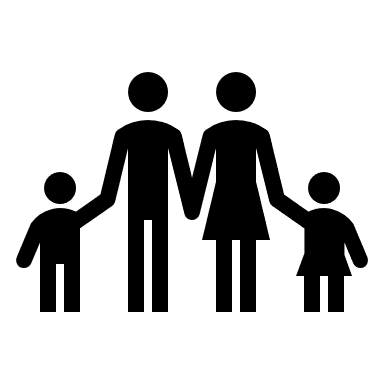 Avoided costs to government from reduced need for acute services
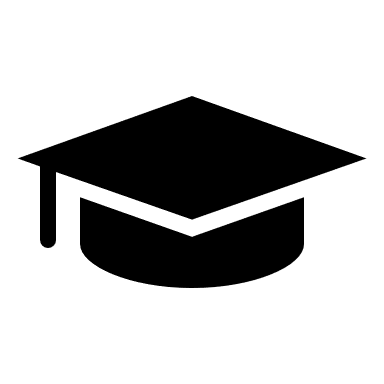 Improved family function
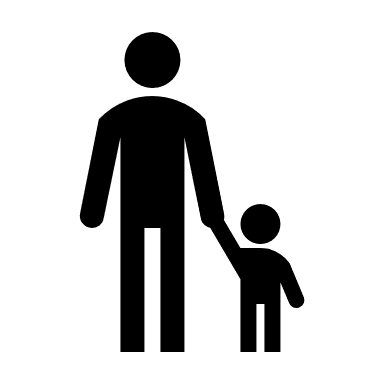 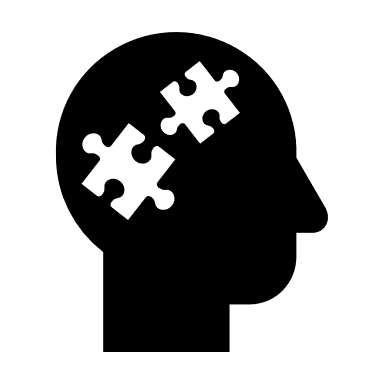 Greater engagement in education and training
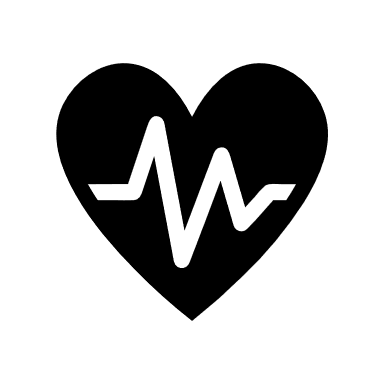 Acute mental health services
Data is critical in informing evidence base and future decisions. In EIIF, data is collected and utilised during:
Annual outcomes reporting
Avoided cost modelling during proposal development
Broader economic benefit modelling
Child Protection
Improved health and wellbeing
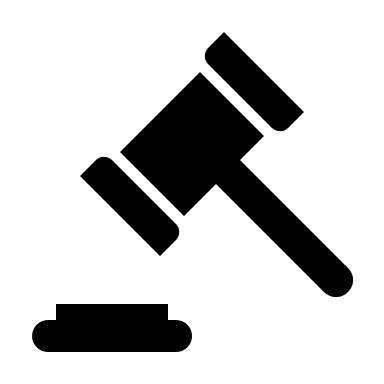 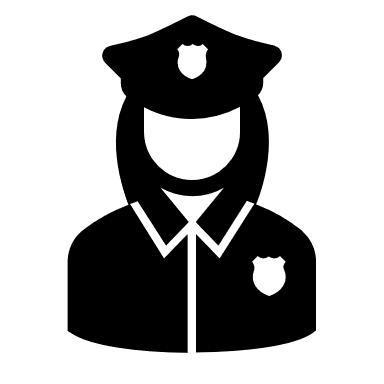 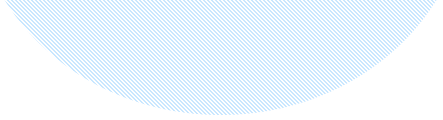 Broader economic benefits
Justice
Police
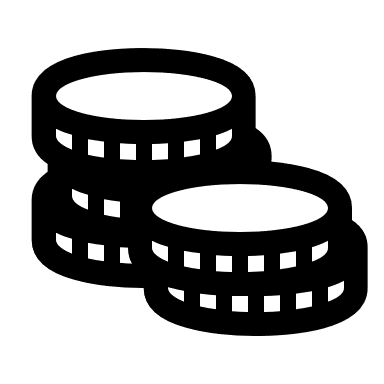 Other monetisable impacts
Key questions to start with: Client journey to where they are, and new programs’ impact for them
Evidence of impact is very  important – e.g. clear evidence of previous program outcomes, evaluation reports, evidence of like programs in other jurisdictions
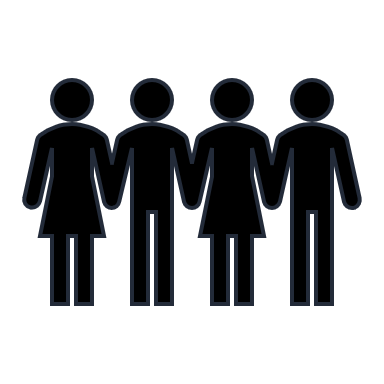 What client group is a new program targeting?
How does the initiative work? How does it help clients, and how does it directly affect government service use?
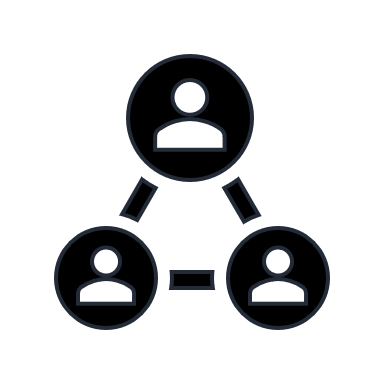 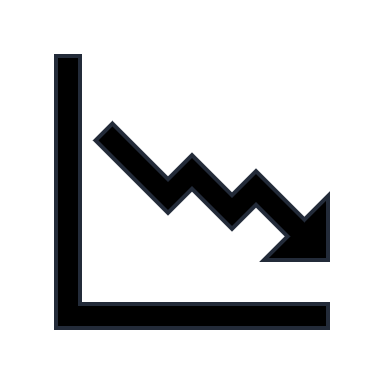 What are the flow on service impacts of the intervention?
See EIIF Toolkit for more information on how these questions relate to the quantification of benefits in EIIF
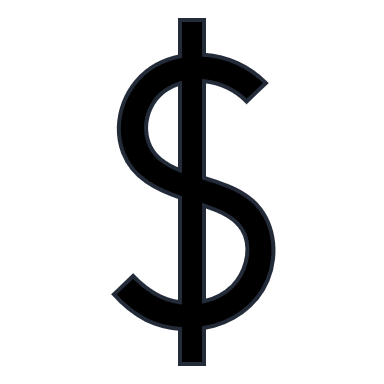 How much spending is the Victorian government avoiding?
An illustration of what it could look like
The Avoided Cost approach helps quantify impact for government
Treasury models avoided cost over a 10-year timeframe. Profiles of avoided costs may differ based on types of program and clients.
Treasury has developed an in-house avoided cost model using service data from the Victorian government linked data.
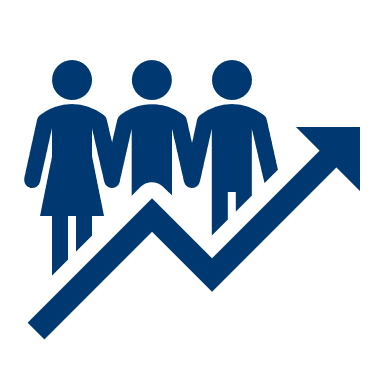 Typical avoided cost profile for programs with longer term benefits (e.g. child protection or youth engagement)
Treasury uses the model to support departments to produce avoided cost estimates for budget, as well as sense check estimates prepared by other departments.
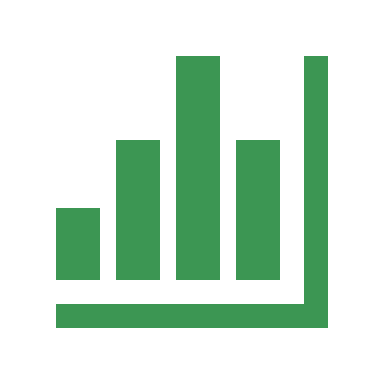 Avoided cost
Time
Treasury collaborates with departments to source model inputs including how to best define target client, client numbers and system impacts.
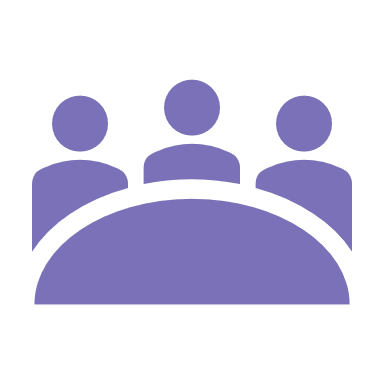 Typical avoided cost profile for programs with immediate benefits (e.g. Crime prevention or family violence)
Avoided costs that are inputted to business cases are tested with relevant departments and reported to the whole-of-government data governing body.
Avoided cost
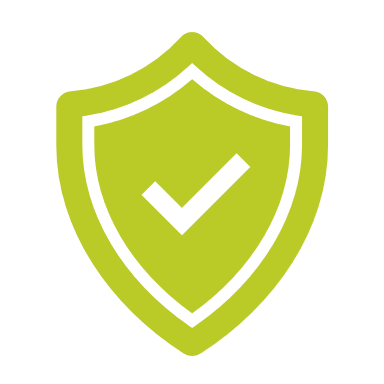 Time
EIIF embedded in Government’s budget process
Collaboration cycle exists over entire year to improve evidence and advice
Budget protocols apply, limiting ability to collaborate during period of internal Government decision-making
Less ability to engage
Key influence point
Early engagement
EIIF analysis
Budget deliberations and production
FEBRUARY – MAY
Treasury provides advice on budget proposals
Government makes decisions on the EIIF proposals/package
Budget papers are prepared
Budget is released (May)
OCTOBER - JANUARY
Business cases are developed and finalised
Departments work with DTF on program logic, outcome measures, avoided costs and other economic benefits
Budget proposals due to be lodged by Ministers (late Jan)
JULY - SEPTEMBER
Departments start preparing EIIF budget proposals
Elements of good co-design:
Engagement in Jul-Sep
Collaboration on design and sharing of draft materials
Updating stakeholders on key aspects of final documents and Government decisions
EIIF is a decision-making tool that prioritises proposals with strong evidence of impact
Illustration of early intervention initiatives’ quantifiable outcomes for service users and system (note bubble size refers to size of cohort for an initiative)
High
Proposals with strong service user impacts or both strong user and system impacts
Proposals with just strong service user impacts
Low
High
12
Translating economic estimates to savings
EIIF takes an invest/reinvest approach to help realise the benefits from economic impacts and assist put downward pressure on acute pressure to improve fiscal sustainability
Departments retain 50 per cent of the benefits  accrued as buffer for estimation risks (and retain upside)
Estimate avoided costs over 10 years for EIIF budget proposals, with impacts accrue to each department overseeing social services
Total savings over 10 years is reinvested back to the department immediately in the next budget to fund early interventions
Half of the avoided cost to each department is used to calculate and book annual savings
Setting the right incentives to manage risks and drive positive behaviour and more early intervention investment
Lessons for future introduction of similar wellbeing approaches
Set out to achieve three key objectives through EIIF
more timely help for individuals as problems emerge to minimise impact on 	people’s lives


	
	arrest fiscally unsustainable expenditure reducing demand and alleviating 	pressure
	


	more balanced service system to provide better service continuum
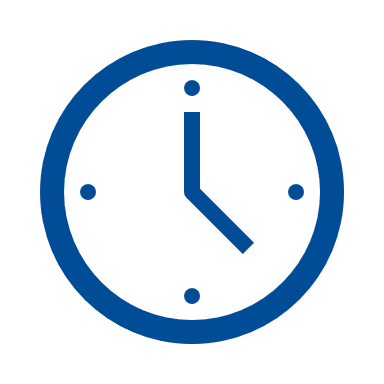 Outcomes reported to date shows promising results for program effectiveness, with around 80 per cent of those reporting being effective
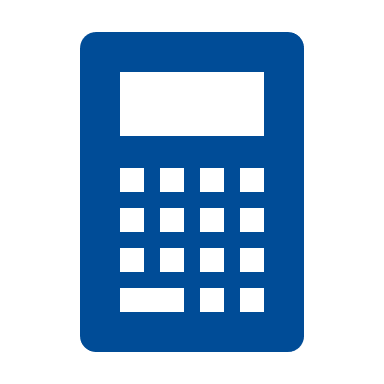 Savings realised through annualised dividends
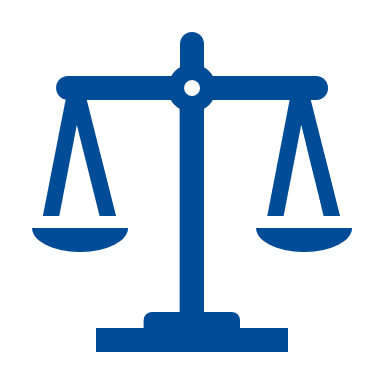 New early intervention funding grew from approximately one per cent of total government funding to closer to 10 per cent
Lessons for implementing similar wellbeing approaches in other jurisdictions
From the start EIIF, we sought to predict root-causes for why the EIIF might not be implemented as an ongoing practice within Government. 
We identified four domains and have iteratively sought to strengthen work under each domain as EIIF has continued. This discipline is at the core of EIIF’s continued growth and success.
These four domains were:
Stakeholders external to government – ‘Building partnerships outside of Treasury’
Cultural shift within government departments – ‘Making EIIF easy and building trust’
Robust underlying economics and evidence – ‘Upholding integrity in estimation across initiatives’
Financial incentives – ‘Deliver savings, manage risk and driving positive behaviour’

Embedded with each of this domain was a focus on action that promote transparency and dynamic/ongoing elements (e.g. stakeholder feedback loops) to ensure the EIIF was sustainable ongoing. Further details on lessons and actions within each of the domains are available within the toolkit we’ve attached at the end.
Importance of storytelling – Appendix A
EIIF case studies from 2024-25 Budget
Investing in homelessness supports by scaling up the Journey to Social Inclusion program will help those experiencing chronic homelessness
Illustrative case study:
Sam has experienced homelessness for a sustained period, particularly rough sleeping. He frequently engages with the police when found sleeping on the streets and regularly attends emergency departments due to poorly managed health conditions.  He has become increasingly reliant on homelessness services over time. 

Sam was referred to the Journey to Social Inclusion program, where he received intensive case management support and housing stability over a 3-year period. 

Through this program, Sam has developed his independence and acquired the necessary skills to sustain housing. These skills also support him to increase his community connections, explore education opportunities and improve his wellbeing.
$45M funding over 4 years for Journey to Social Inclusion
supporting those experiencing chronic homelessness through a new consortium model
AVOIDED COSTS
$75M-80M
Reduced hospital presentations

 Reduced use of crisis accommodation services 

Reduced use of mental health services.
BROADER ECONOMIC BENEFITS
$20M-40M
Reduced costs of crime to the victim (property loss, lost productivity). 
Improved quality of life
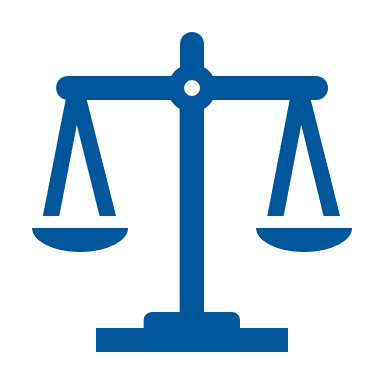 Funding for therapeutic justice is an alternative to custodial pathways and is expected to reduce reoffending and further substance usage
Illustrative case study:
$87M funding over 4 years for Therapeutic Justice
supporting a complex cohort that experience substance use dependency and mental illness.
Jess has a history of substance use and recently appeared in drug court. 
Recognising this was a key driver for offending, Jess has been redirected to an intensive and individualised treatment program. 

Taking this approach Jess has a 15 per cent lower chance of reoffending. Her participation in the program has also  significantly reduced her likelihood of substance usage from over 80 per cent to around 30 per cent. 

This outcome not only benefits Jess but also benefits the wider community.
AVOIDED COSTS
$140M-145M
Reduced number of days in prison while on Drug and Alcohol Treatment Order. 

Reduced recidivism, police contacts and court time
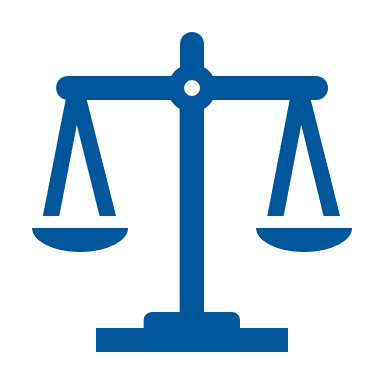 BROADER ECONOMIC BENEFITS
$20M-40M
Increased participation in employment of program participants, (increased wages, reduced welfare payments).
Reduced costs of crime to the victim (property loss, lost productivity).
EIIF Toolkit
Lessons across four domains to assist implementation of wellbeing approaches
Lessons for implementing similar wellbeing approaches in other jurisdictions - toolkit
These four domains were:
Stakeholders external to Treasury – ‘Building partnerships outside of Treasury’
Cultural shift within government departments – ‘Making EIIF easy and building trust’
Robust underlying economics and evidence – ‘Upholding integrity in estimation across initiatives’
Financial incentives – ‘Deliver savings, manage risk and driving positive behaviour’

Key themes across all domains
Pushing for greater transparency and feedback loops
Fostering clear incentives and consistency
Domain 1: Building partnerships outside of Treasury
We built partnerships with stakeholders, shared each other's expertise and implemented ideas we’ve heard for Government.
Collaborations well ahead of budget
Collaboration during budget
Collaboration external to government
Set up governance structure to oversee analysis, with DTF reviewing all modelling and comments departments share on each other’s modelling
DTF provides advice on the most accurate estimates for new proposals (objective circuit breaker for unresolved differences between departments)
Meeting with data custodians across departments
Collaboration with departments outcomes and modelling
Consultation with data custodians to understand data limitations
Identify gaps with programs areas for future engagements
Public consultations
Set up research partnerships with sector experts and academics
Client pathway reports
Additional guidance to build sector capability
Annual summit with stakeholders
Below are two examples of Treasury-led initiatives that seek to collaborate and build capability with external-to-government stakeholders
Public knowledge sharing: Client Pathway Reports
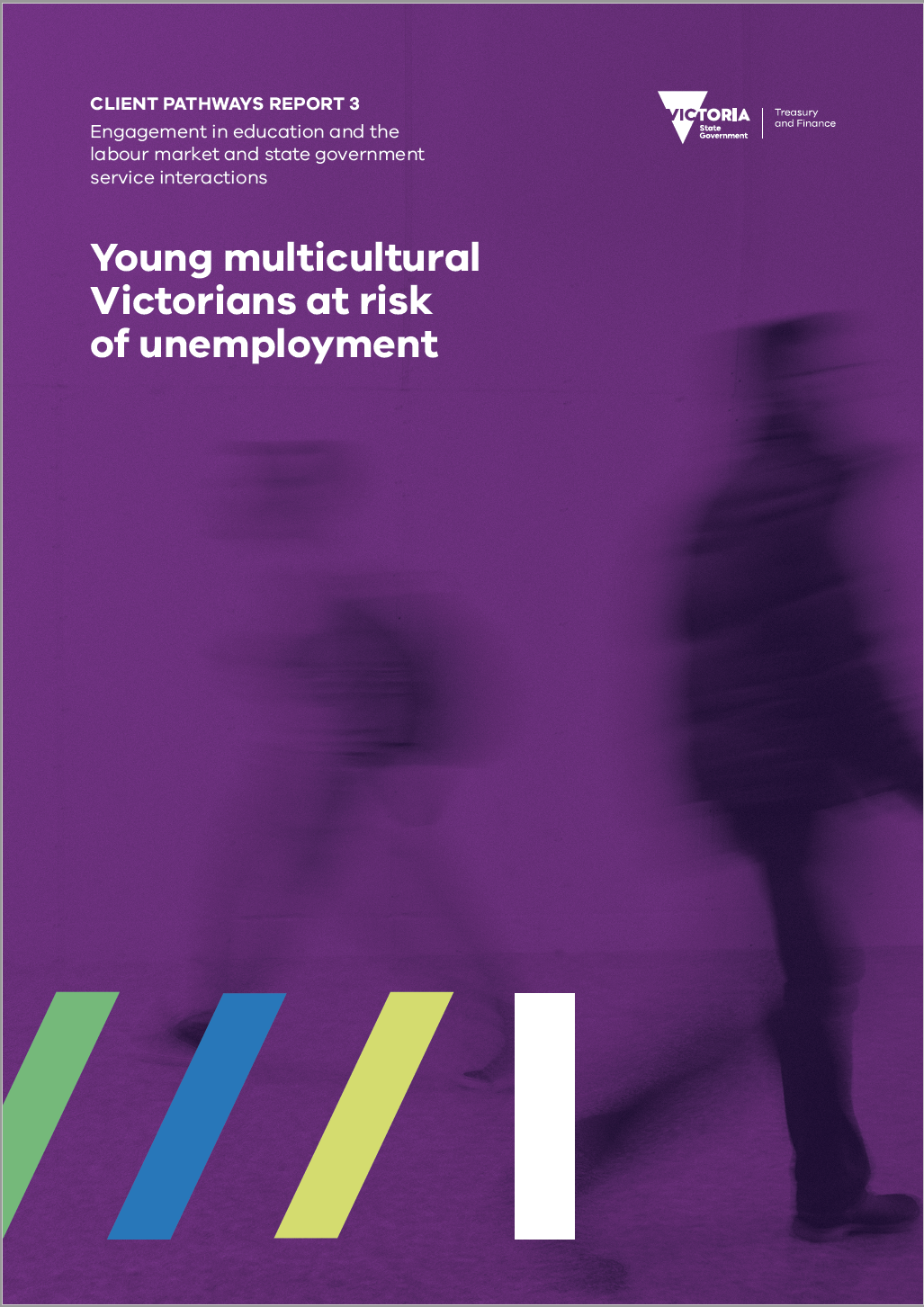 Treasury works with relevant departments to analyse the use of government services by people who are at risk of or experiencing social disadvantage. The reports seek to:
inform policy and program design, particularly on EIIF initiatives and on social impact investments
allow the social services sector to draw linkages between their own work and specific service systems to identify service needs and gaps
improve the quantification of avoided costs of potential early intervention initiatives.
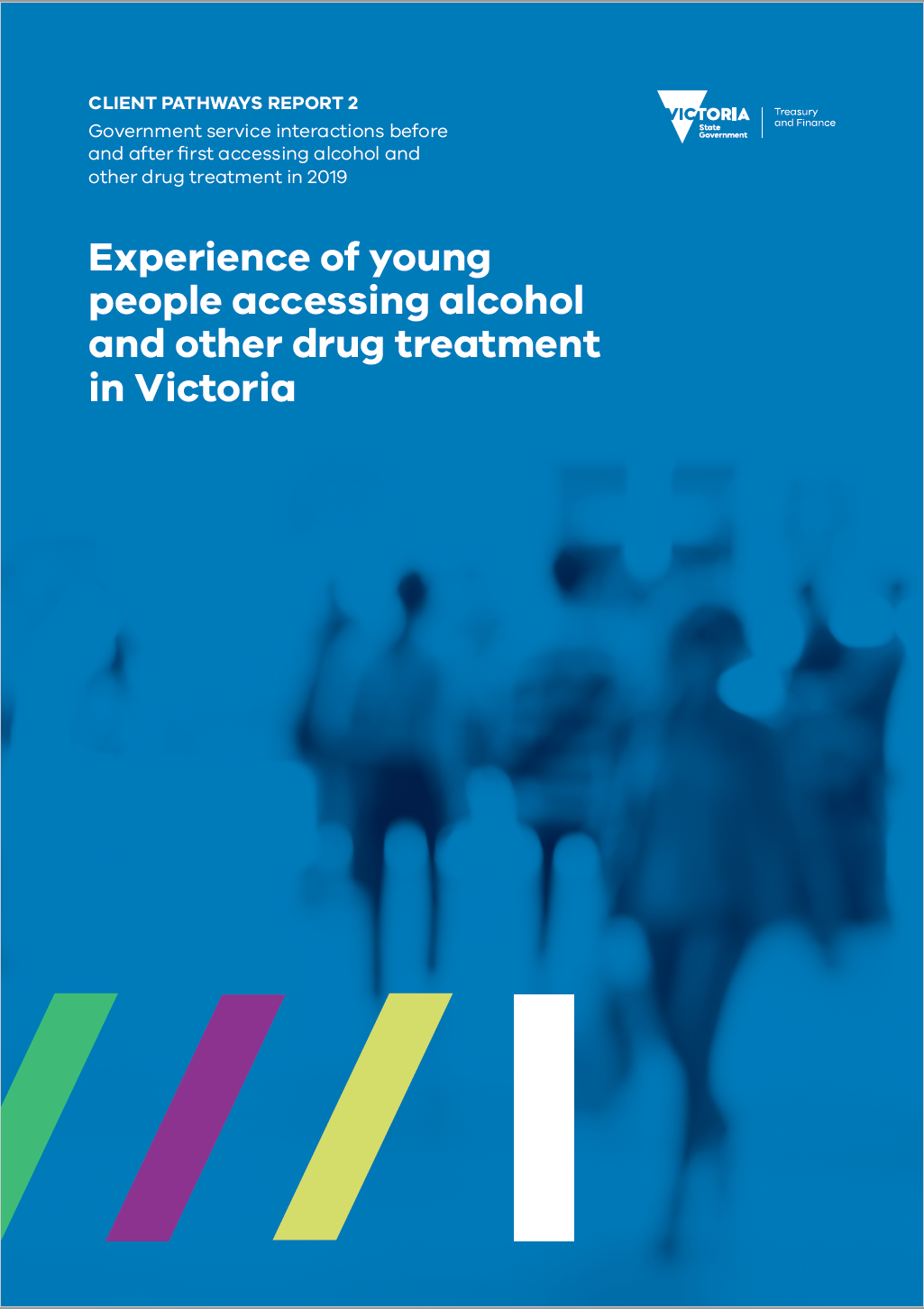 Building sector capability: Empowerment fund
The Empowerment Fund seeks to address barriers the social service sector faces relating to data and evaluation capability. Objectives of the Fund include:
providing data capability uplifts to ensure that data collection, information systems and storage are functional and are empowering organisations to better understand their service outcomes
better measuring the outcomes of early interventions and improving the accessibility of information
supporting program evaluations, including internal capabilities and tools to improve evaluation practices
sharing learnings so insights and a broader evidence base on ‘what works’ can be promulgated across the sector.
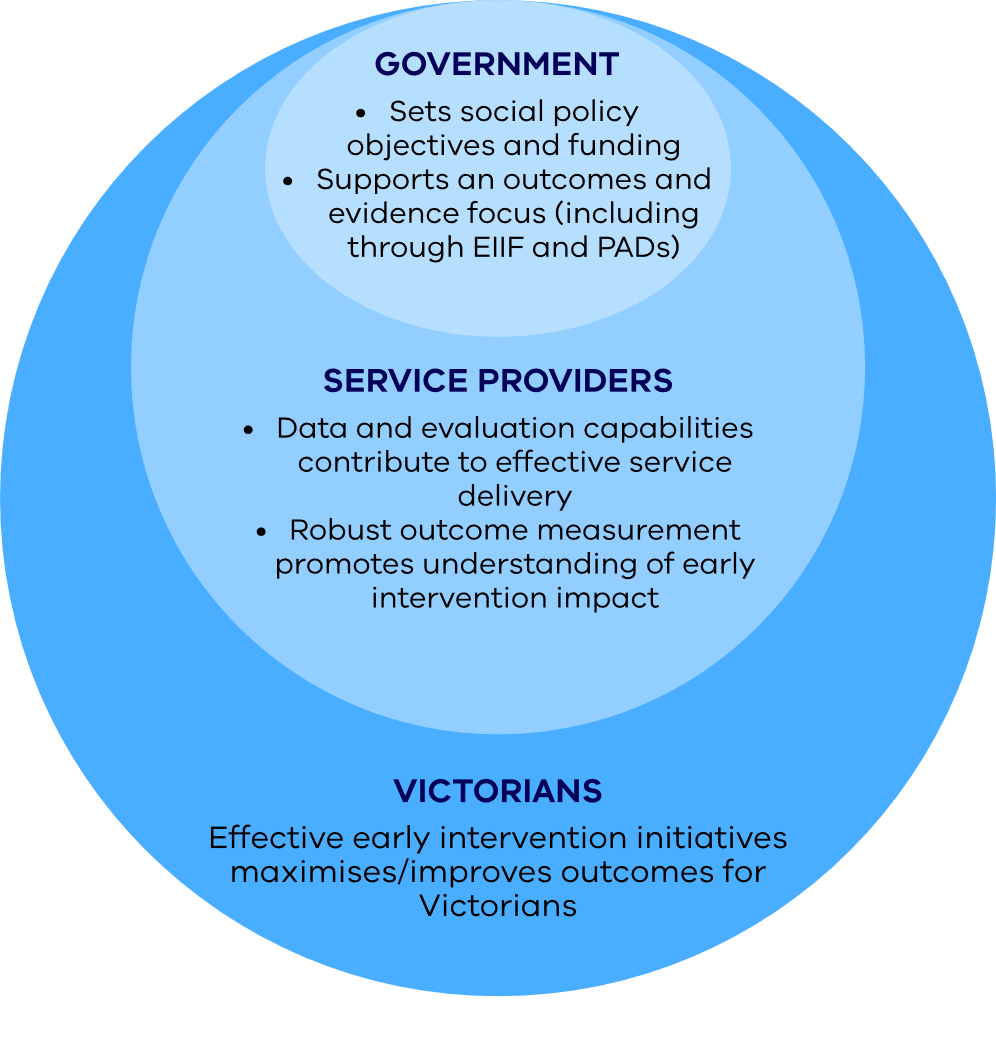 Lessons for implementing similar wellbeing approaches in other jurisdictions - toolkit
These four domains were:
Stakeholders external to government – ‘Building partnerships outside of Treasury’
Cultural shift within government departments – ‘Making EIIF easy and building trust’
Robust underlying economics and evidence – ‘Upholding integrity in estimation across initiatives’
Financial incentives – ‘Deliver savings, manage risk and driving positive behaviour’
Domain 2: Making EIIF easy and building trust
Fostering cultural shift in government and preparing departments with the necessary skills to come on the journey
Around 10 per cent of EIIF initiatives were modelled by departments in the 2021-22 Budget
VS
Nearly 50 per cent modelled by departments in the 2024-25 Budget
Fostering culture of transparency and trust
Building a culture of transparency and trust
Examples include:
Direct impacts published in budget papers
Client Pathway reports
EIIF framework paper
More available on the Department of Treasury and Finance website
Treasury chairs whole-of-government review process where departments may review and critic modelling approach and assumptions. Treasury acts as circuit breaker where agreements are not reached
It didn’t happen all at once – continuous improvements progressively led to greater transparency and trust
2021-22 Budget
2023-24 Budget
2022-23 Budget
2024-25 Budget
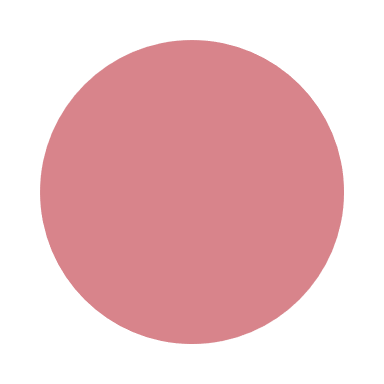 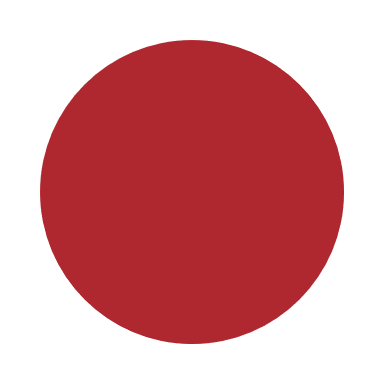 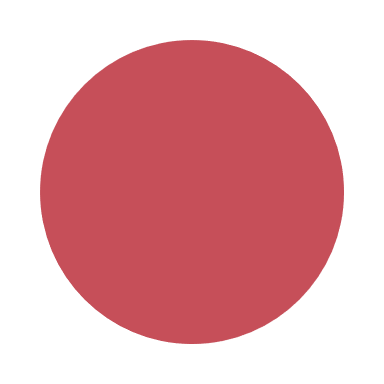 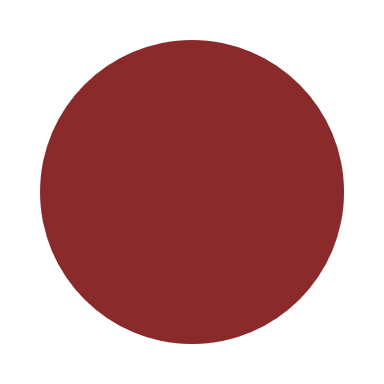 Initiatives
Initiatives
Initiatives
11
22
16
28
Initiatives
Set up outcomes reporting and financial incentives
Estimating avoided costs to the Victorian Government
Estimating broader economic benefits
Benefits and costs in budget papers
Treasury made ongoing collaboration efforts to strengthen the quality of new EIIF proposals
Treasury developed its in-house avoided cost model, and supported departments as an internal-to-government technical assistant for last 3 years/budgets

At the same time, investments in departments’ own analytics through EIIF have supported growth in capability

Building knowledge base: research partnerships with peak bodies, departments and academics; findings made available to all departments

Continued adherence to the EIIF methodology and to transparency has provided stakeholders constancy and progressively built greater trust in applying methodologies
Collaboration underpins EIIF, it is core and it is necessary!!!
Delivering the objectives of EIIF relies on strong collaboration between:
Sector partners – who deliver services, understand clients, collect data on outcomes
Service departments – hold policy expertise, contract managers, data custodians
Central government – whole of system view, manage budget process, can incentivise greater early intervention and a greater focus on evidence.
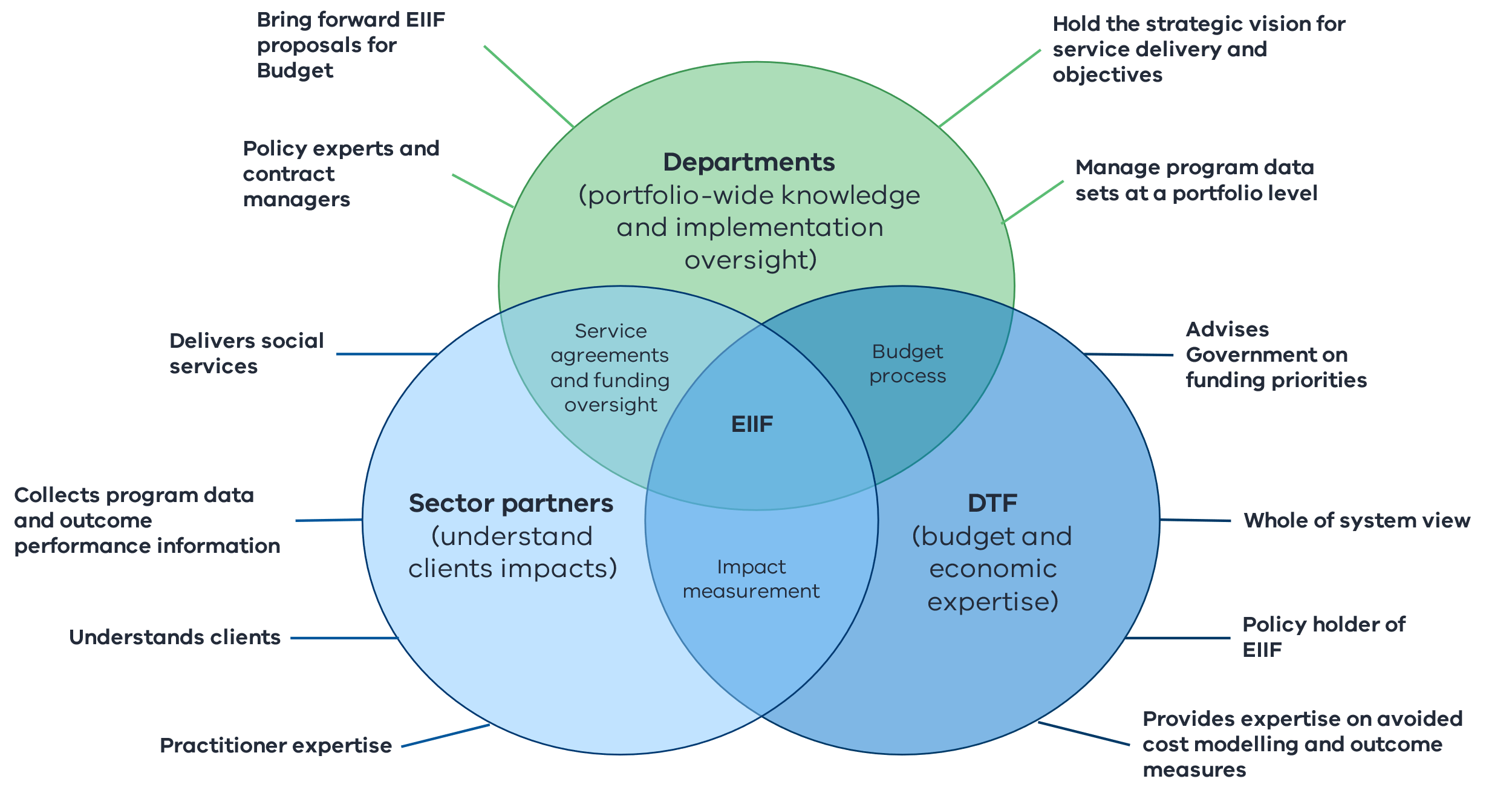 Treasury
Where successful, expanded programs based on pilots have the potential to be scaled up through the EIIF. EIIF reporting also gives the opportunity to discontinue or redesign programs that don’t work as expected.
Pilots
EIIF
Expanded program(s) based on pilots
EIIF can support early intervention initiatives of varying scale and maturity
Process to scale up initiatives
Proof of concept
Scale up
Established
Over time, initiatives with strong evidence of impact (“those that work”) now have a pathway for scale-up.
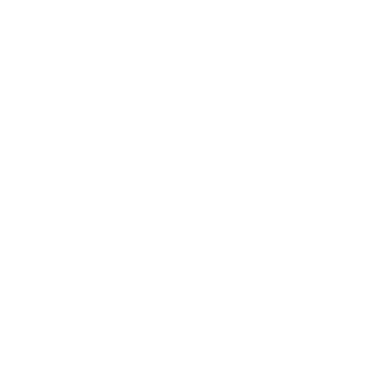 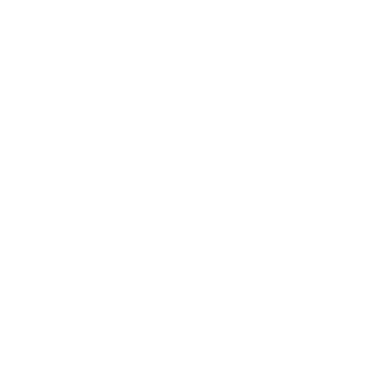 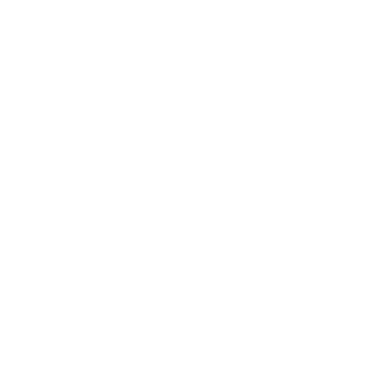 Case study
The Journey to Social Inclusion initiative started out as a small-scale pilot. By demonstrating evidence of impact, it was extended and finally scaled-up through EIIF funding in the budget having proven outcomes were replicable at larger scale.
Lessons for implementing similar wellbeing approaches in other jurisdictions - toolkit
These four domains were:
Stakeholders external to government – ‘Building partnerships outside of Treasury’
Cultural shift within government departments – ‘Making EIIF easy and building trust’
Robust underlying economics and evidence – ‘Upholding integrity in estimation across initiatives’
Financial incentives – ‘Deliver savings, manage risk and driving positive behaviour’
Domain 3: upholding integrity in estimation across budget proposals
A need to focus on consistency and accuracy over political agenda

Consistent approach to quantification and prioritisation of budget proposal in decision making
Advice on ranking of proposals grounded in evidence

Cross-review of modelling and assumptions
Collaboration resolves most issues, Treasury acts as circuit breaker for impartial review

Design of outcomes reporting
Treasury provides advice on effectiveness of programs before budget decision making each year
Treasury collaborates with departments to design outcome measures, and communicate client-focused stories
Departments have the autonomy to propose outcome measures that are feasible and fit-for-purpose within their EIIF budget proposals, and DTF openly collaborate on design of these measures before budget.
Measure relating to a system-wide service impact that underpins an avoided cost estimate
Treasury guideline highlights two key dimensions that should be included:
Measure that captures the service users’ experience and what they gain through the program
Benchmark against another program
Build evidence space where existing literature space is lacking
Treasury then access the outcome measures proposed based on whether they have:
Well defined measures
Provided baselines and targets
Supported by evidence
Other considerations for good outcome measures include whether they can help:
Outcomes reporting can start as early as immediately after Budget and informs upcoming Budget considerations
EIIF Annual Reports provides the Government with evidence on the impacts being achieved by funded programs. It can inform future investment decisions by offering a space to highlight initiatives with evidence of high impact or emerging evidence to help strengthen the case for further funding.
Information request to departments
July
Departments provide outcomes data to Treasury
July - October
Treasury collaborates with departments to refine draft report
October - November
Final Outcomes Report provided to Government before budget deliberations
December
Treasury uses report findings to inform advice on prioritisation of EIIF proposals in the upcoming budget and shares final report with all departments after providing to Ministers
Data plays a critical role in evidence-based decision making under EIIF
Treasury uses data in all phases of EIIF analysis and decision making. Below is a list of key data that Treasury currently has access to and is utilised as part of EIIF budget process:
Approach to calculating avoided costs
Avoided costs are the monetised value for Government of the expected reduction in future acute service expenditure from an early intervention, compared to business-as-usual.
Steps to estimating avoided costs
Avoided Costs for an EIIF initiative
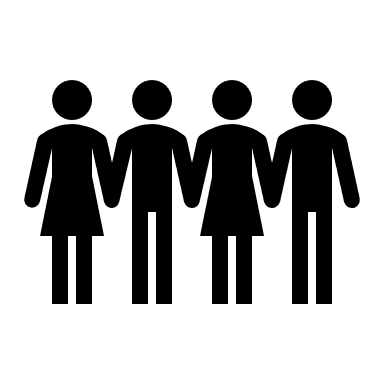 1. Define the proposed cohort(s) being targeted – scale and characteristics (including the nature and extent to which they use acute services)
Cost
Acute service use – BAU trajectory
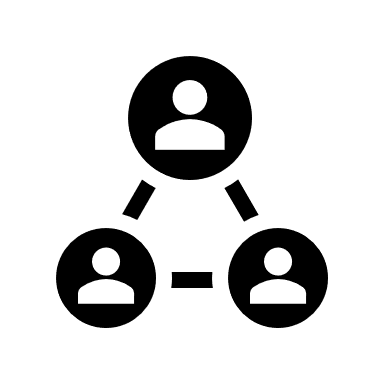 2. Specify how the initiative works and how it will impact the cohort’s service use (i.e. the theory of change)
Estimated avoided costs
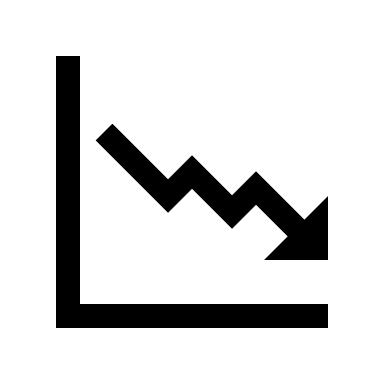 3. Estimate the reduction in acute service use (including initial and downstream services)
Acute service use – EIIF trajectory
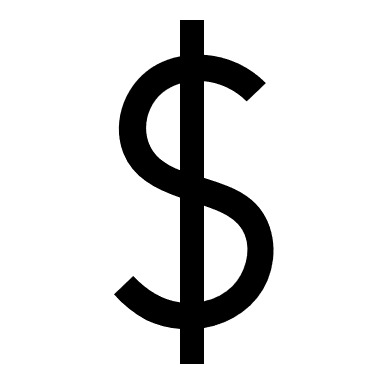 4. Estimate unit costs for affected services using departmental or public cost information
5. Estimate avoided costs by combining the change in acute service use with the unit costs for specified cohorts.
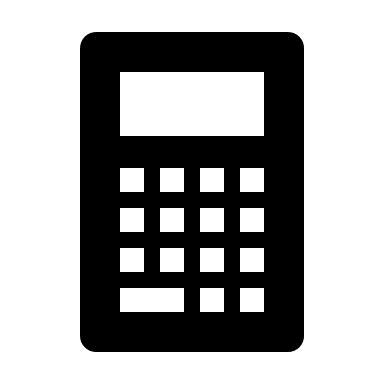 Time
Service delivery commences
Estimating economic benefits
EIIF economic benefits: the following direct benefits can be estimated for each EIIF initiative
EIIF impact quantification: how these benefits are captured
Benefits generated byEIIF investment
EIIF avoided costs
Avoided expenditure - Victorian Government
1. Avoided expenditure to the Commonwealth Governments: reductions in spending on MBS, PBS and welfare payments
Avoided expenditure - Commonwealth and local governments
2. Avoided expenses to individual/business: avoided medical expenses and victim costs associated with crime and family violence
EIIF economic benefits
Avoided expenditure - private
3. Individual gross earnings (incl tax): additional income from increased labour force participation (from entering employment or avoiding sick days)
Improved life outcomes - labour market participation
EIIF outcome measures (may also capture all other benefit types as well)
Benefits excluded from estimation include the value of a statistical life, worker productivity, macro variables (inflation, GSP, etc) and other indicators (happiness)
Improved life outcomes - other
Benefits and costs for each EIIF initiatives presented in public budget papers
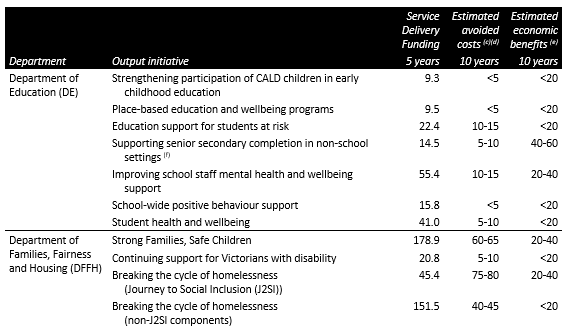 Outcomes tracking remains non-public
DTF works with Departments to track outcomes against agreed targets and baselines.
Descriptions/outputs for each initiative outlined publicly, but outcomes reporting remains non-public to ensure we maintain a dialogue on ‘what works’ (not just accountability).
DTF provides outcomes tracking advice to Government prior to budget each year.
Benefits
Cost
50 per cent of estimated avoided costs booked as savings acknowledging implementation risks and benefits-sharing between centre and line-agencies
DTF estimates economic benefits for each initiative based on their direct impacts (e.g. excludes macroeconomic impacts), and no savings apply for these estimates.
DTF tracks outcomes against benchmarks non-publicly to measure effectiveness of each program.
Service delivery funding announced in the budget
Lessons for implementing similar wellbeing approaches in other jurisdictions - toolkit
These four domains were:
Stakeholders external to government – ‘Building partnerships outside of Treasury’
Cultural shift within government departments – ‘Making EIIF easy and building trust’
Robust underlying economics and evidence – ‘Upholding integrity in estimation across initiatives’
Financial incentives – ‘Deliver savings, manage risk and driving positive behaviour’
Domain 4: Setting the right incentives to manage risks and drive positive behaviour and more early intervention investment
Translating annual savings and reinvestment funding from economic modelling
ILLUSTRATIVE EXAMPLE:
Department EIIF savings and funding set aside for subsequent budget
The annual savings are applied ongoing from year three. This ongoing application recognises Victoria’s financial systems are based on the next four years only (i.e. forward estimates), with booking ongoing ensuring savings are recouped in the longer term (i.e. taken off base funding).
No savings are applied in the first two years to allow programs to become established and generate impact
In the example to the right:
$30m in estimated avoided costs from reduced future service usage to the department (over 10 years) across all EIIF initiatives
$1.5 annual EIIF savings calculated as 50% of $30m avoided costs divided by 10 years, applied from year 3 (ongoing)
$12m available for reinvestment in next year’s early intervention budget proposals plus benefit of retained 50% of avoided costs
Translating economic benefits to savings achieves fiscal sustainability over time
ILLUSTRATIVE EXAMPLE ONLY
EIIF takes an invest/reinvest approach to help realise the benefits from economic impacts and manage risks:
Avoided cost estimates inform benefits accruable to each department
Departments retain half of the benefits accrued as buffer for estimation risks
50 per cent of the benefits are applied as annual savings to create capacity for future early intervention investment, which is usually reinvested back into the department in the following budget

EIIF needs to carefully manage positive and negative incentives to encourage departmental investments in early intervention.
$80m budget funding for department A
$100m in estimated 
avoided costs (across all departments)
Department A
Department D
Department B
Department C
$30M
$5M
$5M
Avoided costs
$60M
50 per cent of these avoided costs are then made available for the respective department to use in the next budget on EIIF initiatives